Kurdistan Regional Government - IraqMinistry of Higher Education & Scientific ResearchSalahaddin University - Erbil
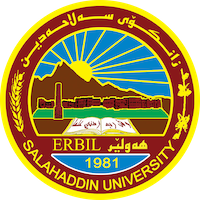 Histological Preparation for 
Light Microscopy 
(Paraffin Method)
Azheen S. Abdulrahman
M.Sc. in Histology
College of Science-Biology Department
azheen.abdulrahman@su.edu.krd
ORCID: https://orcid.org/0000-0001-8584-2458
2nd Lab of Microtechnique
2nd Semester 
2022-2023
Laboratory Rules
Before we start any of the microtechnique methods we must apply some rules in order to achieve successful work: 
Correct sample selection and collection 
Planning 
Records and labeling
Awareness of hazard materials
Azheen S . Abdulrahman
1/17/2023
2
Paraffin method
Used in preparing a tissue (plant or animal) for histological and pathologic examination. 

Principle 
Obtaining fresh tissue                             preserving                       cutting it into thin sections                    mounting it on slides                    staining the sections
Azheen S . Abdulrahman
1/17/2023
3
The main steps of paraffin method
Dehydration
Fixation
Clearing
Infiltration
Mounting
Staining
Embedding
Trimming
Sectioning
Azheen S . Abdulrahman
1/17/2023
4
Dissection of the Animal
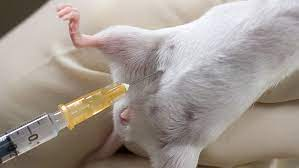 Azheen S . Abdulrahman
1/17/2023
5
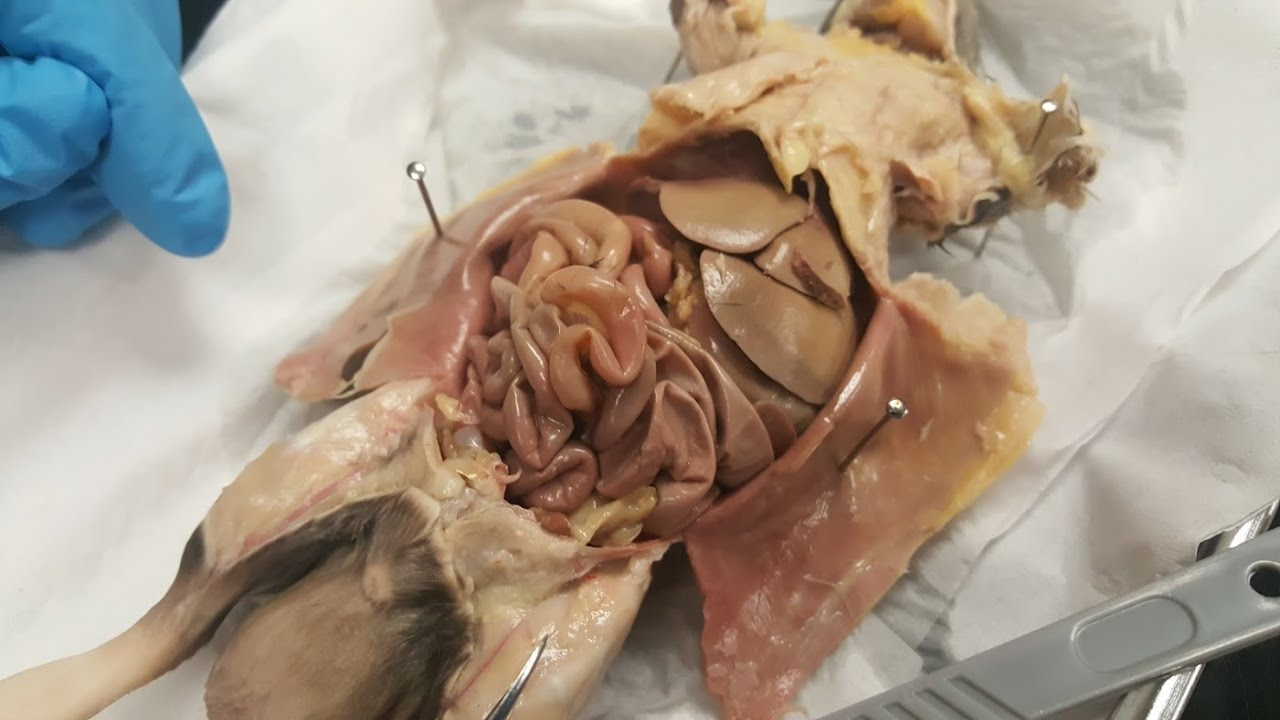 Azheen S . Abdulrahman
1/17/2023
6
1. Fixation
Is the process of preserving a sample as close to its natural state as possible. It is important to maintain cells in as life-like a state as possible and to prevent post-mortem changes as a result of putrefaction and autolysis.
Azheen S . Abdulrahman
1/17/2023
7
Importance of fixation
To prevent against intrinsic factor (enzymes)
To prevent bacterial attack (extrinsic factors) 
To fix the tissues (volume and   shape)
Azheen S . Abdulrahman
1/17/2023
8
Azheen S . Abdulrahman
1/17/2023
9
Properties of perfect fixative
High ability to preservation.
High ability to penetration.
Easy available.
Low cost.
Not toxic to worker.
Without effect on tissues.
Azheen S . Abdulrahman
1/17/2023
10
Next Lab
Dehydration
Clearing
Infiltration